Экология ,чистый двор.
Экология-наше будущее!
Будущее нашей страны в твоих руках.
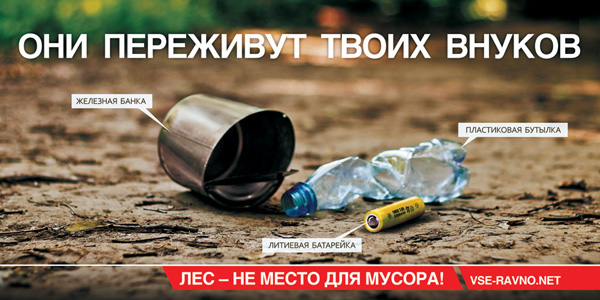 Причины загрязнения.
Выбросы в атмосферу промышленных отходов.
Выхлопные газы от машин.
Источником загрязнений является и само население.
Загрязнение воды сточными водами с  фабрик и  заводов
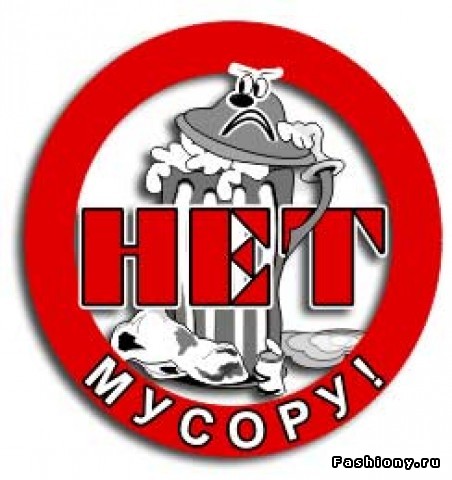 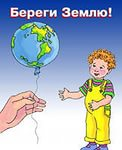 Меры борьбы.
Вывоз химических отходов за пределы города в специальные места.
Очистельные фильтры.
Насаждение деревьев.
Профилактическая работа среди населения.
Работа администрации,спецальных служб,ветеринарных  станций
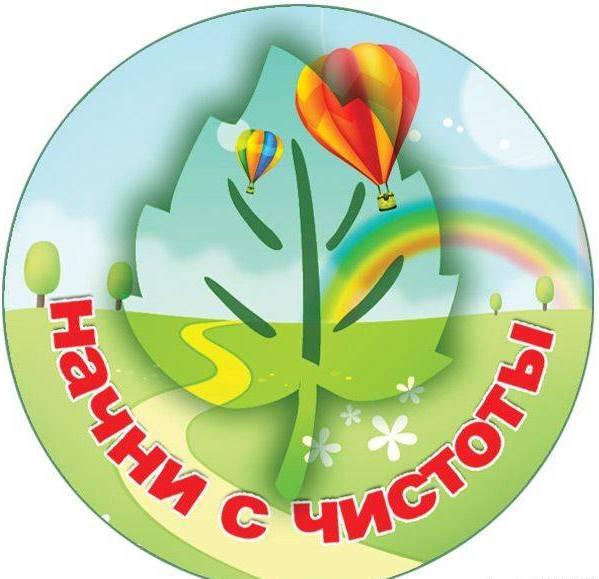 Вывод.
Чтобы наша планета была экологически чистой , нужно вести борьбу с загрязнениями слажено, совместно с другими людми  . И только тогда мы будем жить в экологически чистом мире.
А теперь немного конкурсов!
1.Вставь буквы.
1	Ч	Р	М	х	
2	Б	У	Н	к	
3	Г	Л	Б	к	
4	О	Л	П	х	
5	Ш	П	В	и	
6	Л	М	Н	и
2.Вопрос-ответ.
1. 	Какое растение даёт лучший мёд?
2. 	Куда зайцу удобнее бежать: с горы или в гору? 
3. 	Какие звери летают? 
4. 	Что делает зимой ёж? 
5. 	Какой цветок называют цветком влюблённых? 
6. 	Кто из обитателей болота стал женой царевича? 
7. 	В кого превратился гадкий утёнок? 
8. 	Какой страшный зверь падок на малину? 
9. 	Какие грибы наиболее ценны по питательности? 
10. 	Какая птица умело подражает голосам многих птиц? 
11. 	Растёт ли дерево зимой? 
12. 	Что, согласно народным приметам, обещают пузыри на лужах?
Загадки.
1. Ах, не трогайте меня,
     Обожгу и без огня. 
2. Рос шар бел, дунул ветер - шар улетел. 

3. Стоит в поле кудряшка - белая рубашка,
Сердечко золотое. Что это такое? 

4. А это что за растение?
     На тропинке, на дорожке - 
     Всюду чирьева трава.
     Привязал листок к нарыву.
    День - другой пройдёт - и диво!